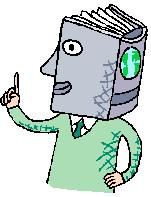 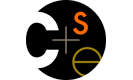 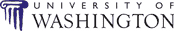 Named Entity Recognition In Tweets: An Experimental Study
Alan Ritter
Sam Clark
Mausam
Oren Etzioni
University of Washington
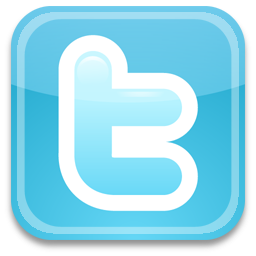 Information Extraction:Motivation
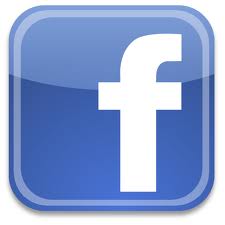 Status Updates = short realtime messages
Low Overhead: Can be created quickly
Even on mobile devices
Realtime: users report events in progress
Often the most up-to date source of information
Huge Volume of Users
People Tweet about things they find interesting
Can use redundancy as a measure of importance
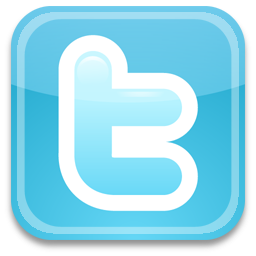 Information Extraction:Motivation
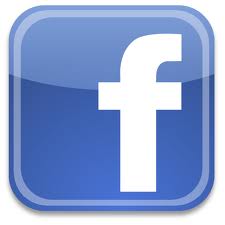 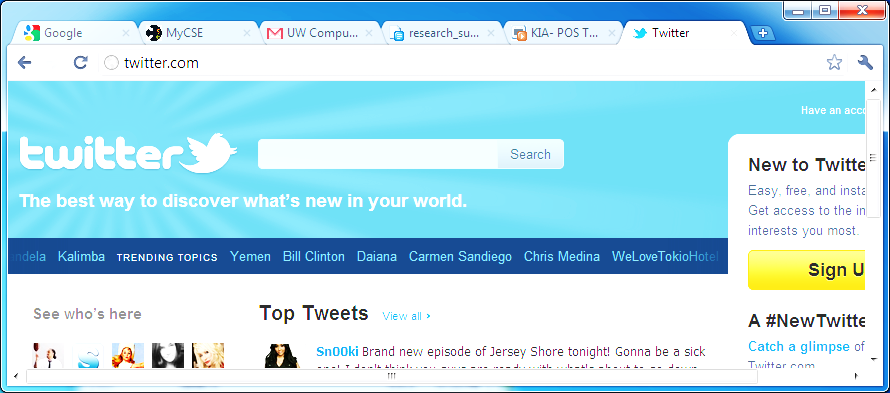 Status Updates = short realtime messages
Low Overhead: Can be created quickly
Even on mobile devices
Realtime: users report events in progress
Often the most up-to date source of information
Huge Volume of Users
People Tweet about things they find interesting
Can use redundancy as a measure of importance
Related Work (Applications)
Extracting music performers and locations
(Benson et. al 2011)
Predicting Polls
(O’Connor et. al. 2010)
Product Sentiment
(Brody et. al. 2011)	
Outbreak detection
(Aramaki et. al. 2011)
Outline
Motivation
Error Analysis of Off The Shelf Tools
POS Tagger
Named Entity Segmentation
Named Entity Classification
Distant Supervision Using Topic Models
Tools available:  https://github.com/aritter/twitter_nlp
Off The Shelf NLP Tools Fail
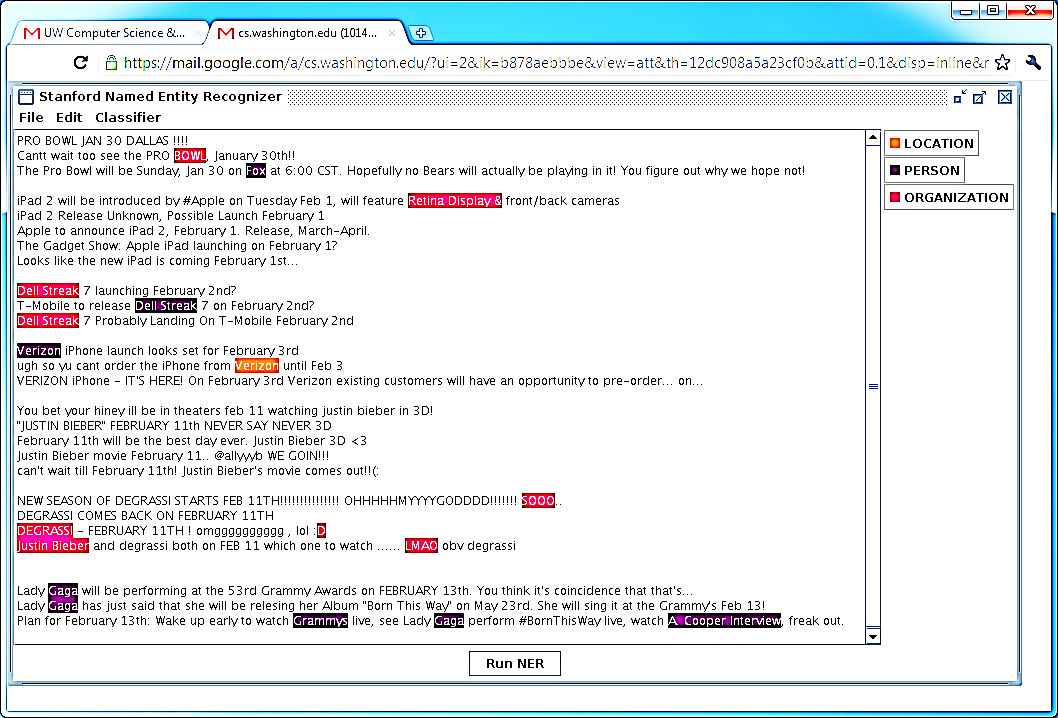 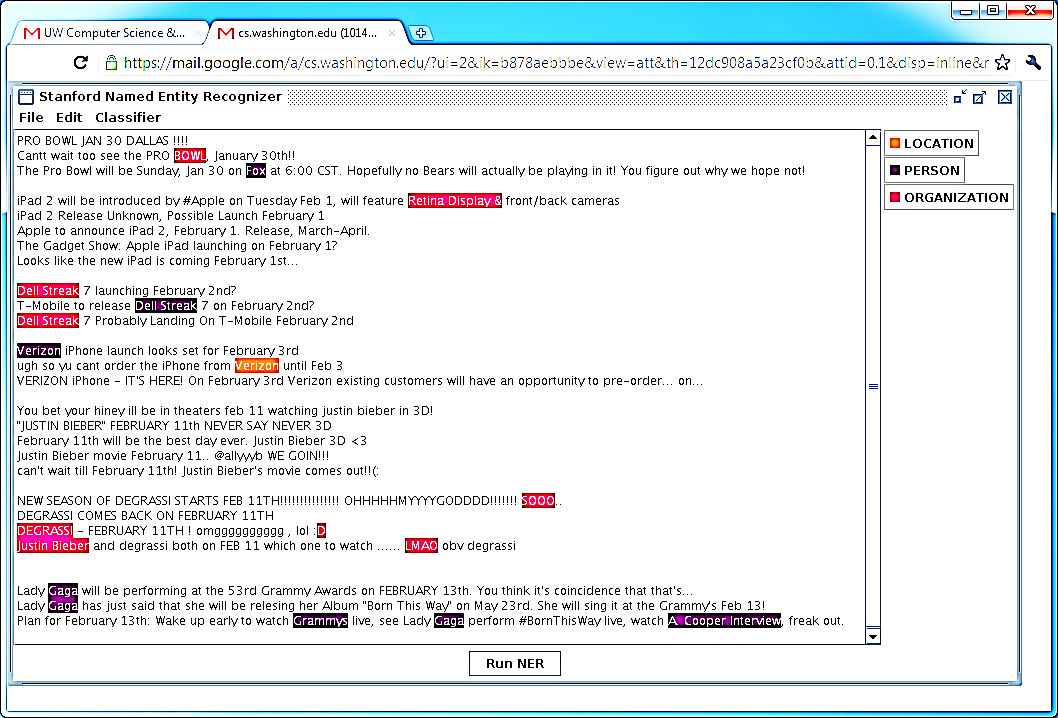 Off The Shelf NLP Tools Fail
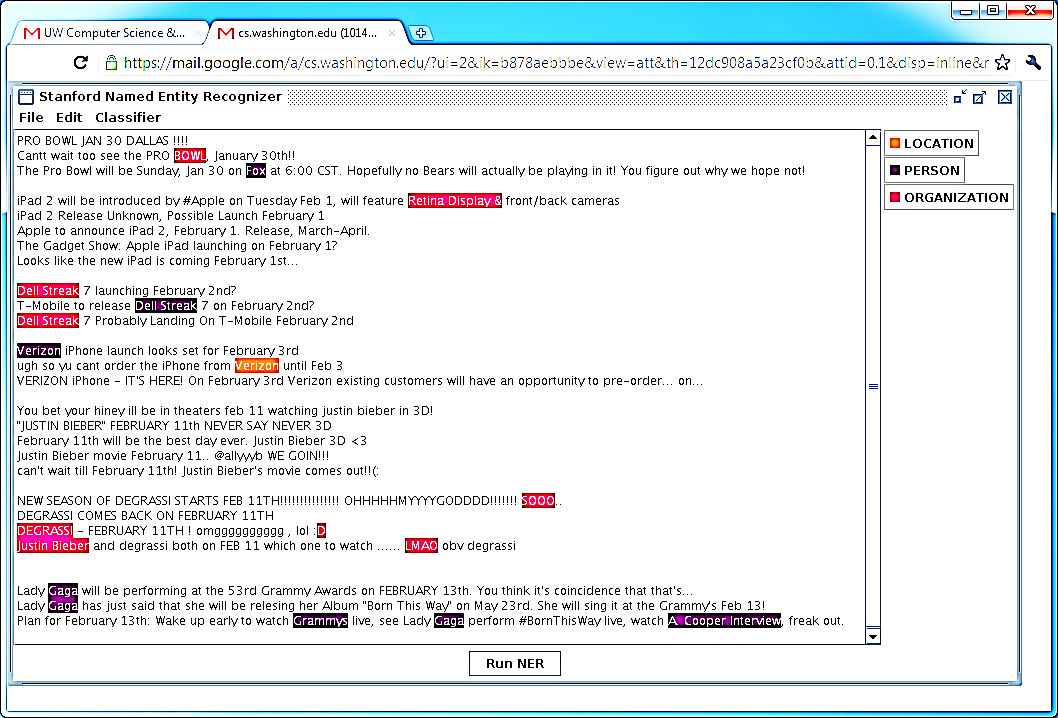 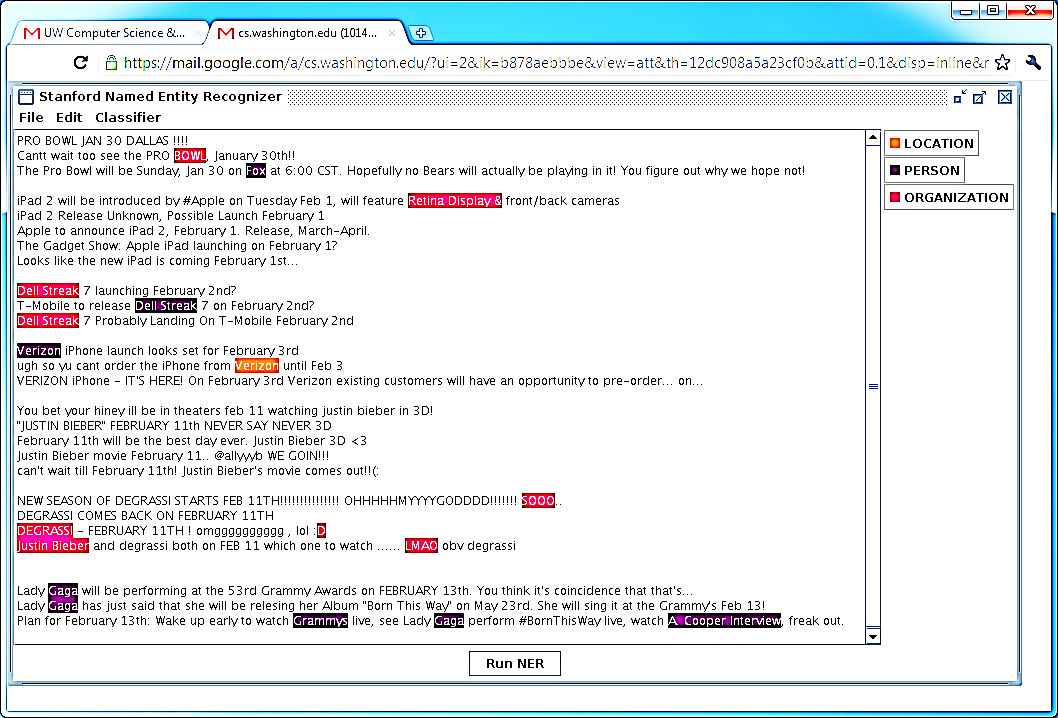 Twitter Has Noisy & Unique Style
Noisy Text: Challenges
Lexical Variation (misspellings, abbreviations)
`2m', `2ma', `2mar', `2mara', `2maro', `2marrow', `2mor', `2mora', `2moro', `2morow', `2morr', `2morro', `2morrow', `2moz', `2mr', `2mro', `2mrrw', `2mrw', `2mw', `tmmrw', `tmo', `tmoro', `tmorrow', `tmoz', `tmr', `tmro', `tmrow', `tmrrow', `tmrrw', `tmrw', `tmrww', `tmw', `tomaro', `tomarow', `tomarro', `tomarrow', `tomm', `tommarow', `tommarrow', `tommoro', `tommorow', `tommorrow', `tommorw', `tommrow', `tomo', `tomolo', `tomoro', `tomorow', `tomorro', `tomorrw', `tomoz', `tomrw', `tomz‘
Unreliable Capitalization
“The Hobbit has FINALLY started filming! I cannot wait!”
Unique Grammar
“watchng american dad.”
Part of speech tagging
Part Of Speech Tagging: Accuracy Drops on Tweets
Most Common Tag : 76% (90% on brown corpus)
Stanford POS : 80% (97% on news)
Part Of Speech Tagging: Accuracy Drops on Tweets
Most Common Tag : 76% (90% on brown corpus)
Stanford POS : 80% (97% on news)
Most Common Errors:
Confusing Common/Proper nouns
Misclassifying interjections as nouns
Misclassifying verbs as nouns
POS Tagging
Labeled 800 tweets w/ POS tags
About 16,000 tokens
Also used labeled news + IRC chat data (Forsyth and Martell 07)
CRF + Standard set of features
Contextual
Dictionary
Orthographic
Results
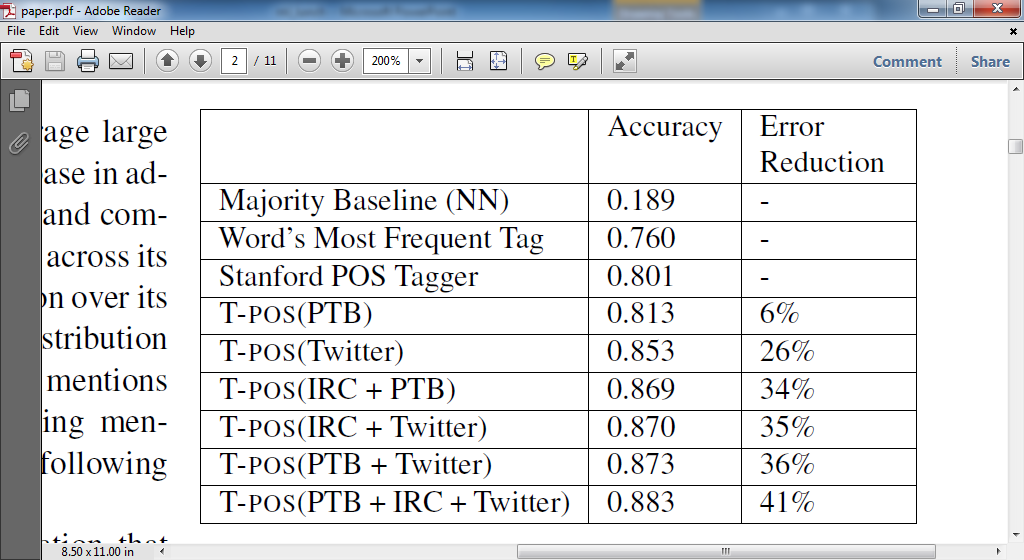 XX/YY = XX is misclassified as YY
Named Entity Segmentation
Off the shelf taggers perform poorly
Stanford NER: F1=0.44 
not including classification
Named Entity Segmentation
Off the shelf taggers perform poorly
Stanford NER: F1=0.44 
not including classification
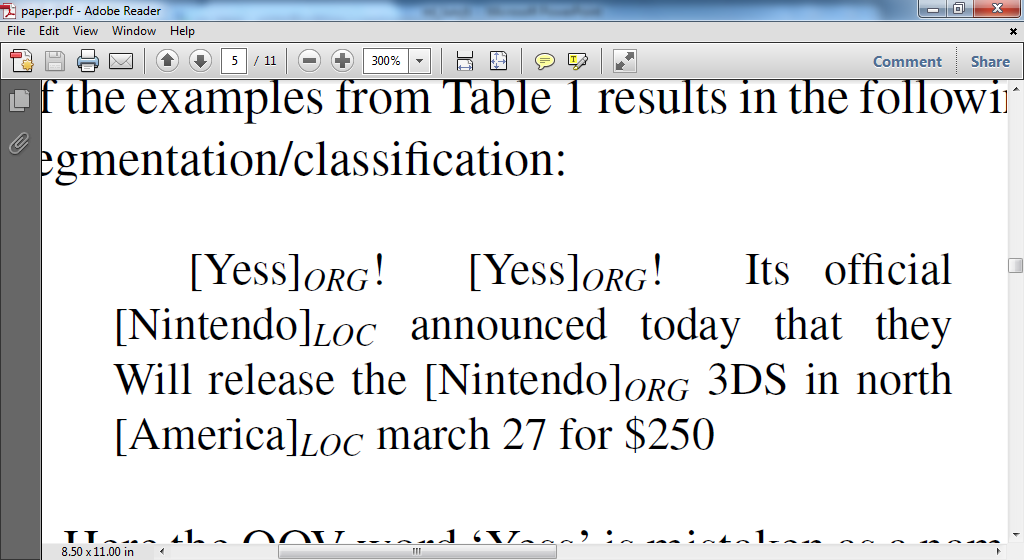 Annotating Named Entities
Annotated 2400 tweets (about 34K tokens)
Train on in-domain data
Learning
Sequence Labeling Task
IOB encoding
Conditional Random Fields 
Features:
Orthographic
Dictionaries
Contextual
Performance (Segmentation Only)
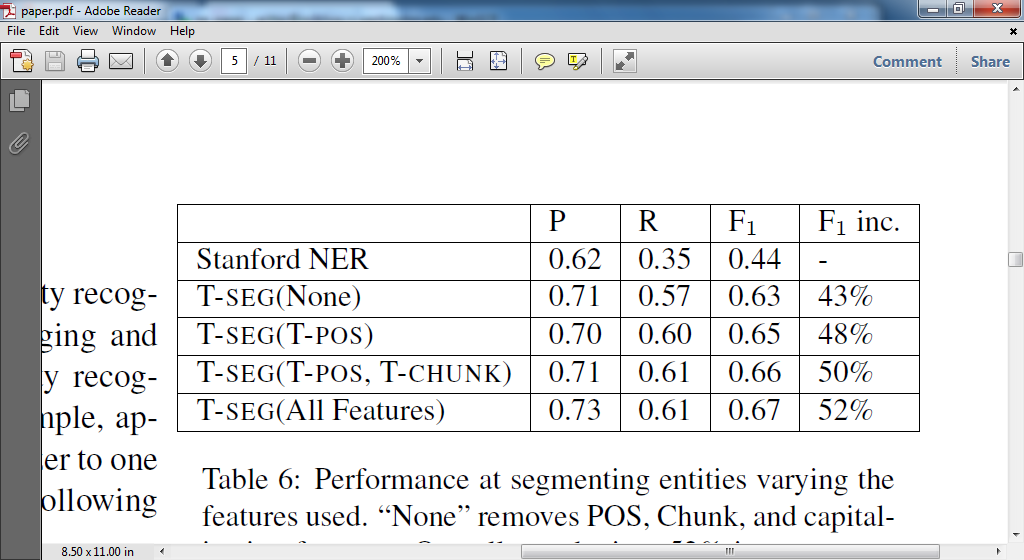 Named Entity Classification
Challenges
Plethora of distinctive, infrequent types
Bands, Movies, Products, etc…
Very Little training data for these
Can’t simply rely on supervised classification
Very terse (often contain insufficient context)
Challenges
Plethora of distinctive, infrequent types
Bands, Movies, Products, etc…
Very Little training data for these
Can’t simply rely on supervised classification
Very terse (often contain insufficient context)
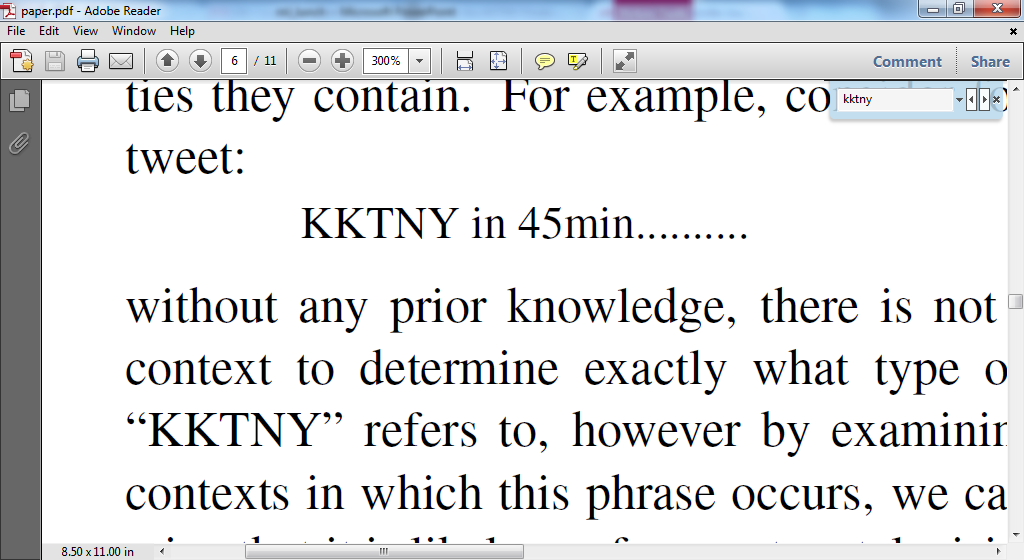 Weakly Supervised NE Classification(Collins  and Singer 99) (Etzioni et. al. 05) (Kozareva 06)
Freebase lists provide a source of supervision
But entities often appear in many different lists, for example “China” could be:
A country
A band
A person (member of the band “metal boys”)
A film (released in 1943)
Weakly Supervised NE Classification(Collins  and Singer 99) (Etzioni et. al. 05) (Kozareva 06)
Freebase lists provide a source of supervision
But entities often appear in many different lists, for example “China” could be:
A country
A band
A person (member of the band “metal boys”)
A film (released in 1943)
We need Some way to disambiguate
Distant Supervision With Topic Models
Treat each entity as a “document”
Words in document are those which co-occur with entity
LabeledLDA (Ramage et. al. 2009)
Constrained Topic Model
Each entity is associated with a distribution over topics
Constrained based on FB dictionaries
Each topic is associated with a type (in Freebase)
Generative Story
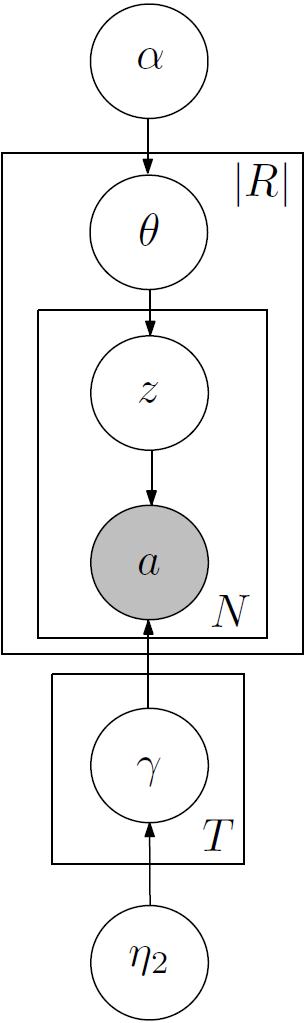 26
Generative Story
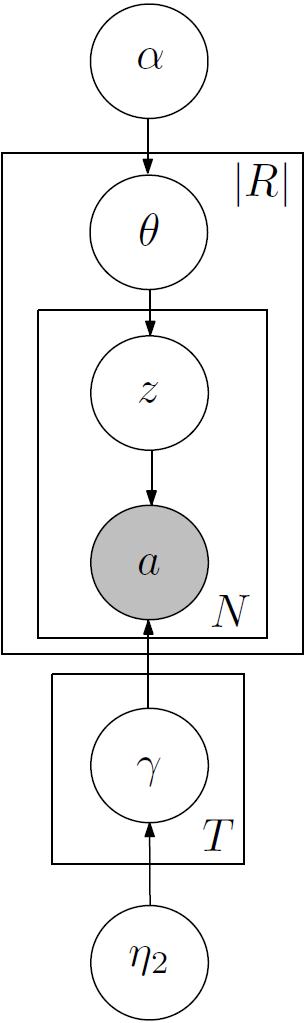 For each type, pick a random distribution over words
27
Generative Story
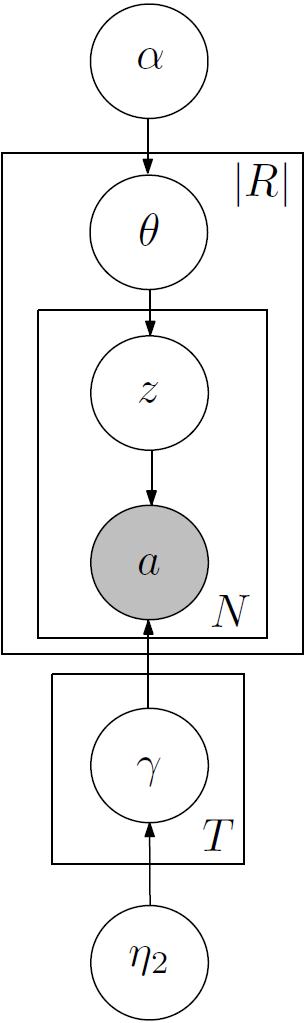 For each type, pick a random distribution over words
Type 1: TEAM
   P(victory|T1)=	0.02
   P(played|T1)=	0.01
   …
Type 2: LOCATION
   P(visiting|T2)=0.05
   P(airport|T2)=0.02
   …
28
Generative Story
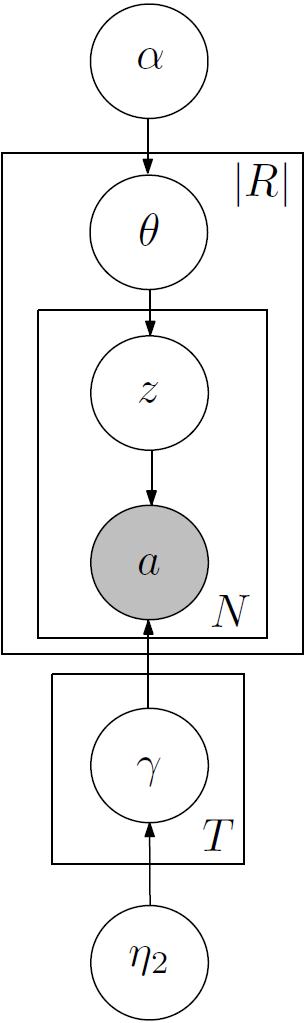 For each entity, pick a distribution over types (constrained by Freebase)
For each type, pick a random distribution over words
Type 1: TEAM
   P(victory|T1)=	0.02
   P(played|T1)=	0.01
   …
Type 2: LOCATION
   P(visiting|T2)=0.05
   P(airport|T2)=0.02
   …
29
Generative Story
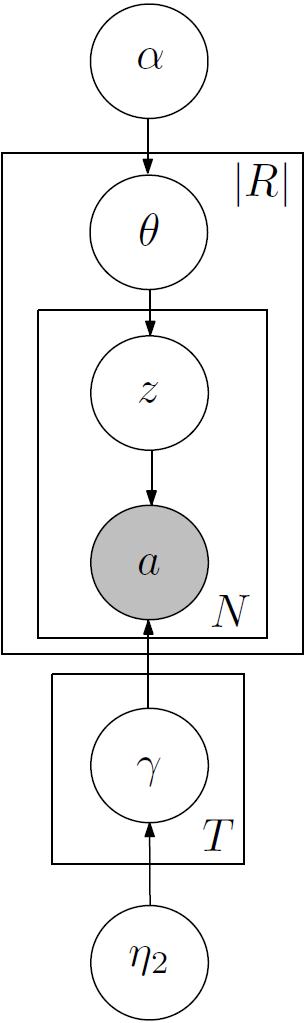 For each entity, pick a distribution over types (constrained by Freebase)
Seattle
   P(TEAM|Seattle)=	0.6
   P(LOCATION|Seattle)=	0.4
For each type, pick a random distribution over words
Type 1: TEAM
   P(victory|T1)=	0.02
   P(played|T1)=	0.01
   …
Type 2: LOCATION
   P(visiting|T2)=0.05
   P(airport|T2)=0.02
   …
30
Generative Story
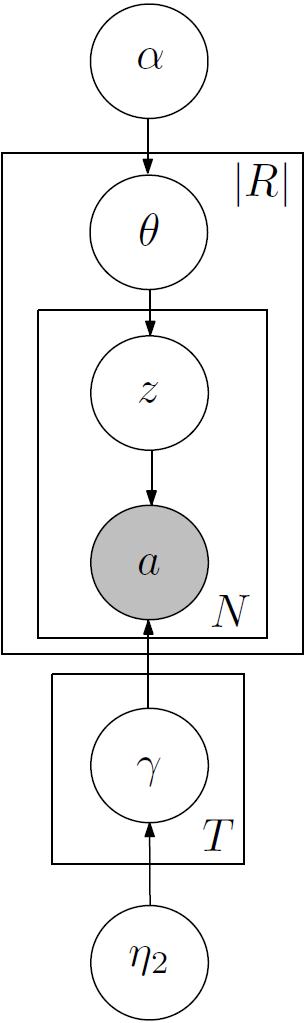 For each entity, pick a distribution over types (constrained by Freebase)
Seattle
   P(TEAM|Seattle)=	0.6
   P(LOCATION|Seattle)=	0.4
For each position, first pick a type
For each type, pick a random distribution over words
Type 1: TEAM
   P(victory|T1)=	0.02
   P(played|T1)=	0.01
   …
Type 2: LOCATION
   P(visiting|T2)=0.05
   P(airport|T2)=0.02
   …
31
Generative Story
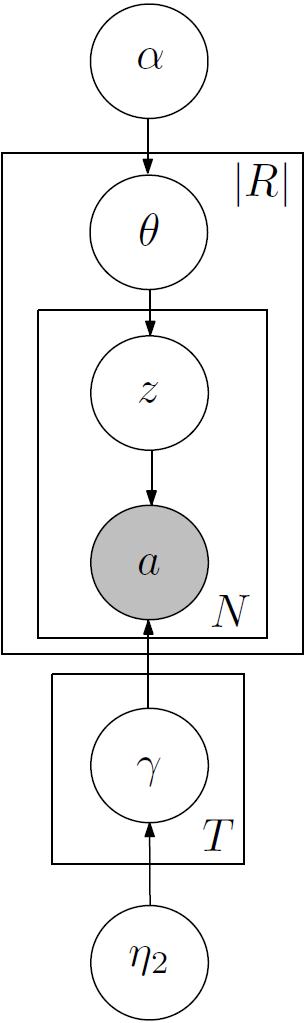 For each entity, pick a distribution over types (constrained by Freebase)
Seattle
   P(TEAM|Seattle)=	0.6
   P(LOCATION|Seattle)=	0.4
For each position, first pick a type
Is a TEAM
For each type, pick a random distribution over words
Type 1: TEAM
   P(victory|T1)=	0.02
   P(played|T1)=	0.01
   …
Type 2: LOCATION
   P(visiting|T2)=0.05
   P(airport|T2)=0.02
   …
32
Generative Story
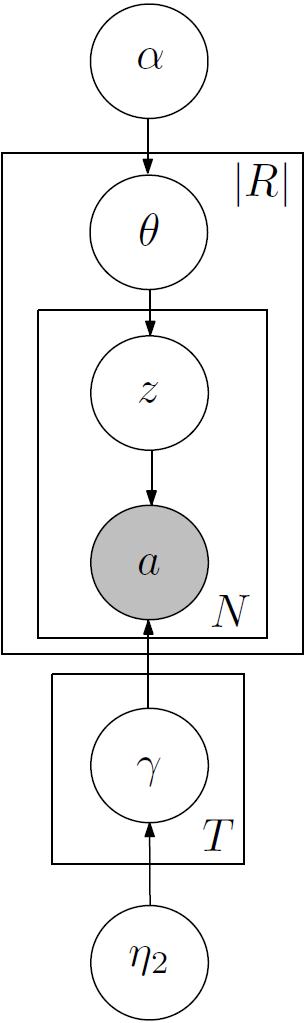 For each entity, pick a distribution over types (constrained by Freebase)
Seattle
   P(TEAM|Seattle)=	0.6
   P(LOCATION|Seattle)=	0.4
For each position, first pick a type
Is a TEAM
Then pick an word based on type
For each type, pick a random distribution over words
Type 1: TEAM
   P(victory|T1)=	0.02
   P(played|T1)=	0.01
   …
Type 2: LOCATION
   P(visiting|T2)=0.05
   P(airport|T2)=0.02
   …
33
Generative Story
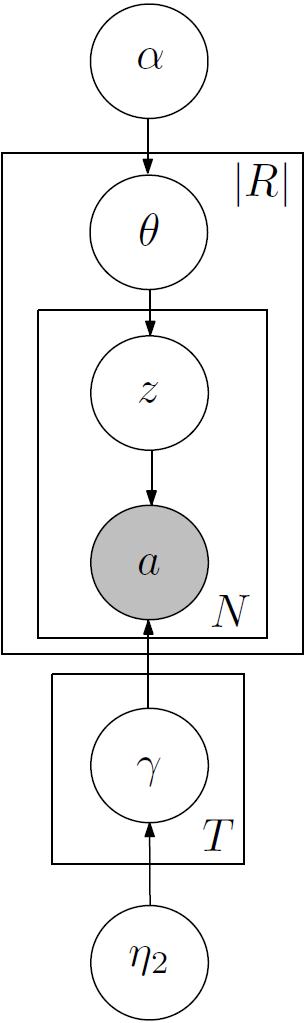 For each entity, pick a distribution over types (constrained by Freebase)
Seattle
   P(TEAM|Seattle)=	0.6
   P(LOCATION|Seattle)=	0.4
For each position, first pick a type
Is a TEAM
Then pick an word based on type
victory
For each type, pick a random distribution over words
Type 1: TEAM
   P(victory|T1)=	0.02
   P(played|T1)=	0.01
   …
Type 2: LOCATION
   P(visiting|T2)=0.05
   P(airport|T2)=0.02
   …
34
Generative Story
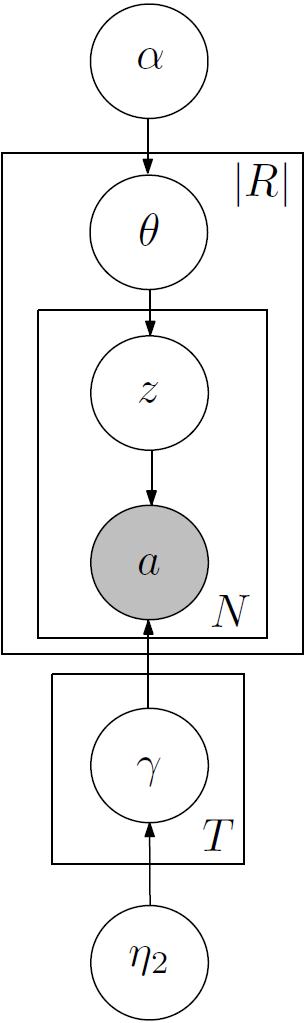 For each entity, pick a distribution over types (constrained by Freebase)
Seattle
   P(TEAM|Seattle)=	0.6
   P(LOCATION|Seattle)=	0.4
For each position, first pick a type
Is a TEAM
Is a LOCATION
Then pick an word based on type
victory
For each type, pick a random distribution over words
Type 1: TEAM
   P(victory|T1)=	0.02
   P(played|T1)=	0.01
   …
Type 2: LOCATION
   P(visiting|T2)=0.05
   P(airport|T2)=0.02
   …
35
Generative Story
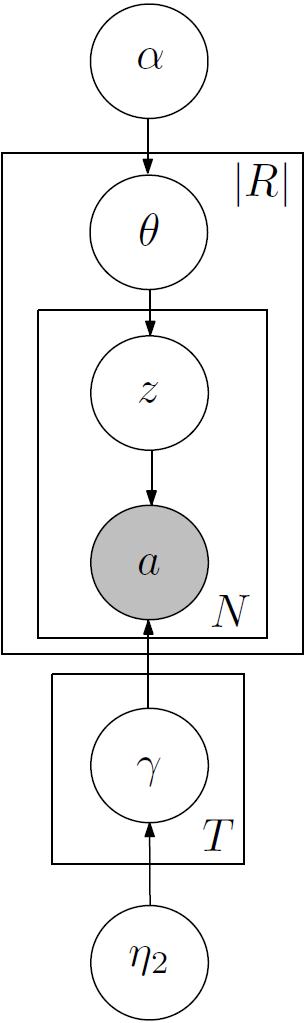 For each entity, pick a distribution over types (constrained by Freebase)
Seattle
   P(TEAM|Seattle)=	0.6
   P(LOCATION|Seattle)=	0.4
For each position, first pick a type
Is a TEAM
Is a LOCATION
Then pick an word based on type
victory
airport
For each type, pick a random distribution over words
Type 1: TEAM
   P(victory|T1)=	0.02
   P(played|T1)=	0.01
   …
Type 2: LOCATION
   P(visiting|T2)=0.05
   P(airport|T2)=0.02
   …
36
Data/Inference
Gather entities and words which co-occur
Extract Entities from about 60M status messages
Used a set of 10 types from Freebase
Commonly occur in Tweets
Good coverage in Freebase
Inference: Collapsed Gibbs sampling:
Constrain types using Freebase
For entities not in Freebase, don’t constrain
Type Lists
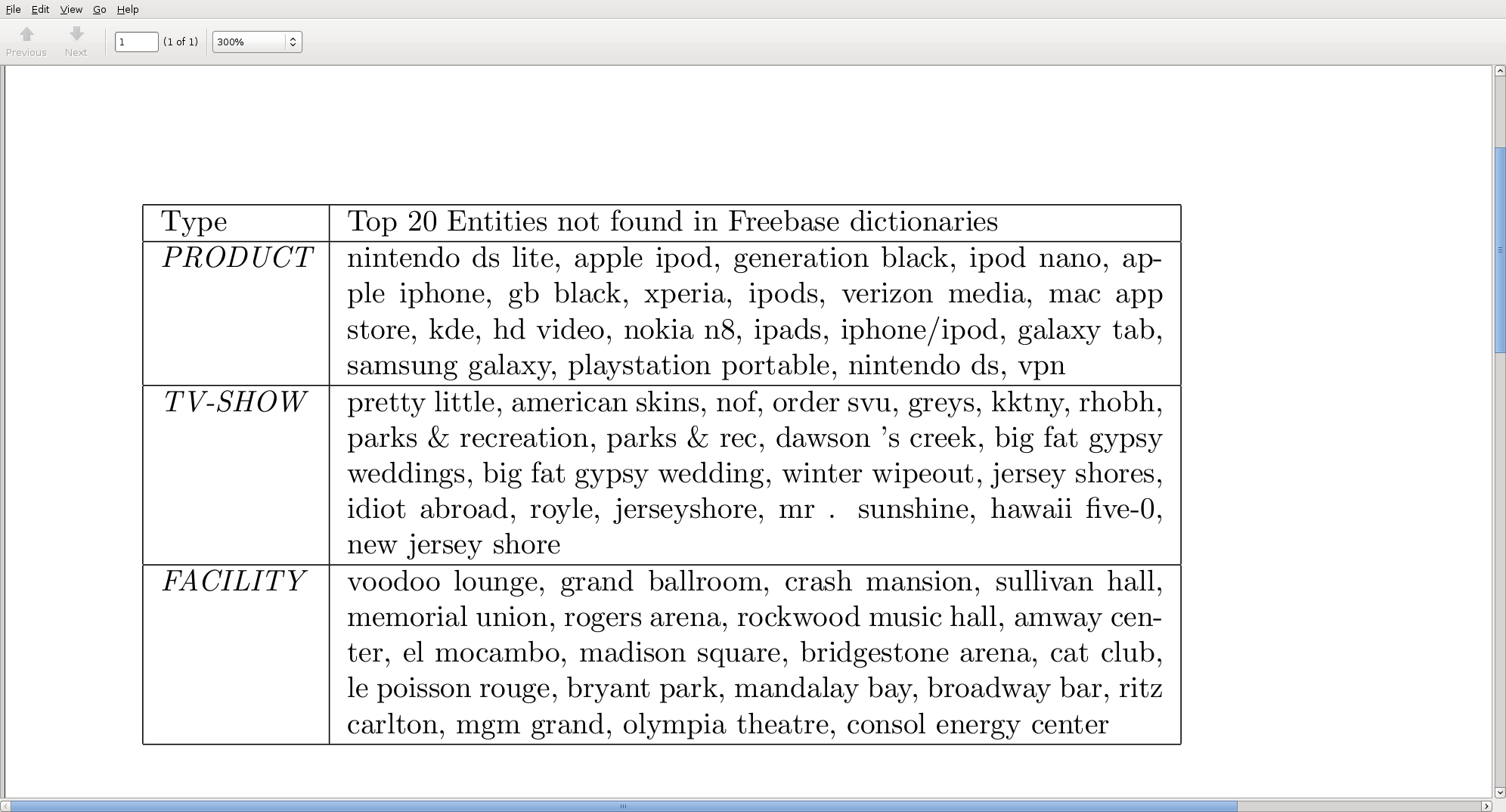 Type Lists
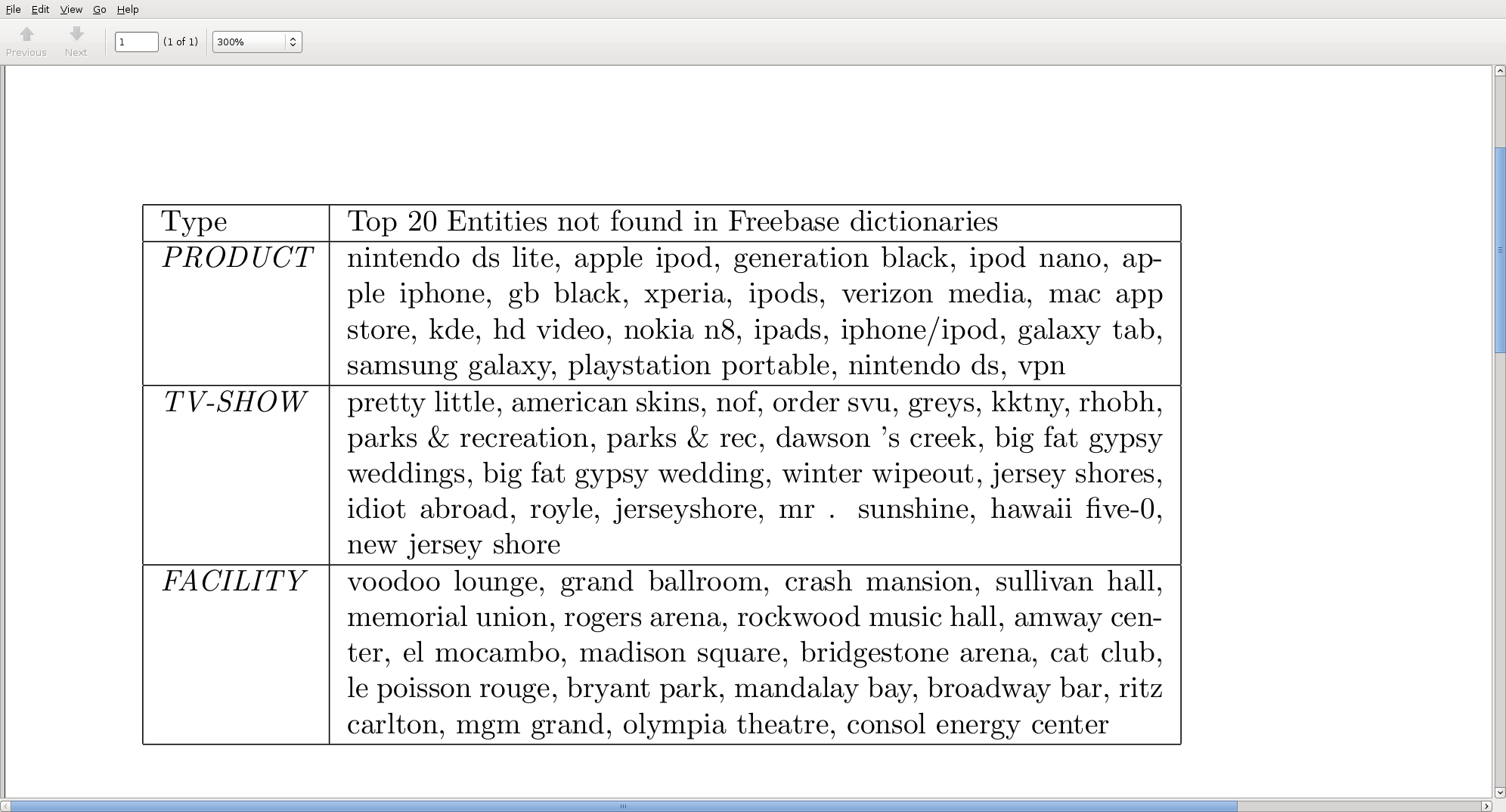 KKTNY = Kourtney and Kim Take New York
RHOBH = Real Housewives of Beverly Hills
Evaluation
Manually Annotated the 2,400 tweets with the 10 entity types
Only used for testing purposes
No labeled examples for LLDA & Cotraining
Classification Results: 10 Types(Gold Segmentation)
Classification Results: 10 Types(Gold Segmentation)
Precision =0.85
Recall=0.24
Classification Results: 10 Types(Gold Segmentation)
Why is LDA winning?
Share type info. across mentions
Unambiguous mentions help to disambiguate
Unlabeled examples provide entity-specific prior

Explicitly models ambiguity
Each “entity string” is modeled as (constrained) distribution over types
Takes better advantage of ambiguous training data
Segmentation + Classification
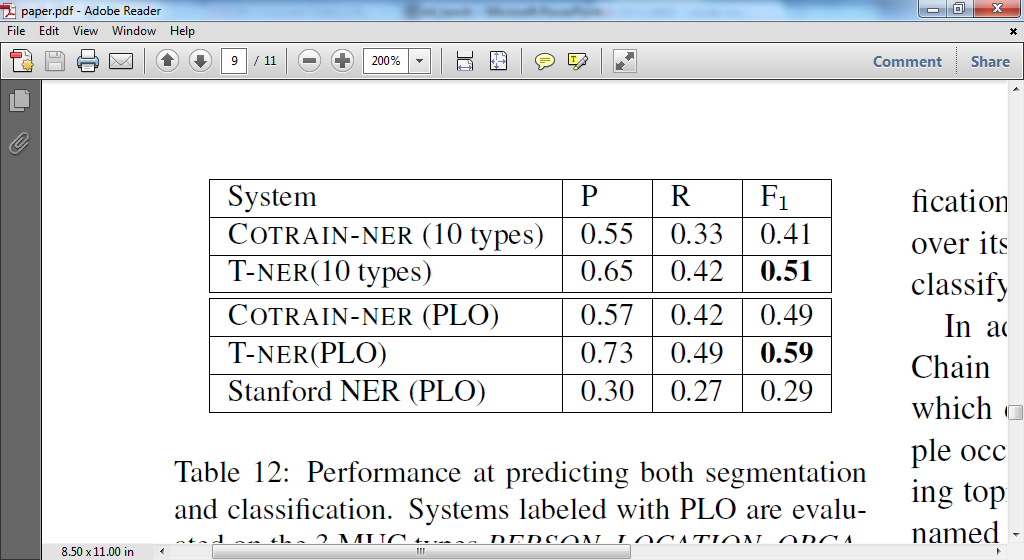 Related Work
Named Entity Recognition
(Liu et. al. 2011)
POS Tagging
(Gimpel et. al. 2011)
Calendar Demo
Extract Entities from millions of Tweets
Using NER trained on Labeled Tweets
Extract and Resolve Temporal Expressions
For example “Next Friday” = 02-24-11
Count Entity/Day co-occurrences
G2 Log Likelihood Ratio
Plot Top 20 Entities for Each Day
http://statuscalendar.com
Contributions
Analysis of challenges in noisy text
Adapted NLP tools to Twitter
Distant Supervision using Topic Models
Tools available:  https://github.com/aritter/twitter_nlp
Contributions
Analysis of challenges in noisy text
Adapted NLP tools to Twitter
Distant Supervision using Topic Models
Tools available:  https://github.com/aritter/twitter_nlp
Thanks!
Classification Results(Gold Segmentation)
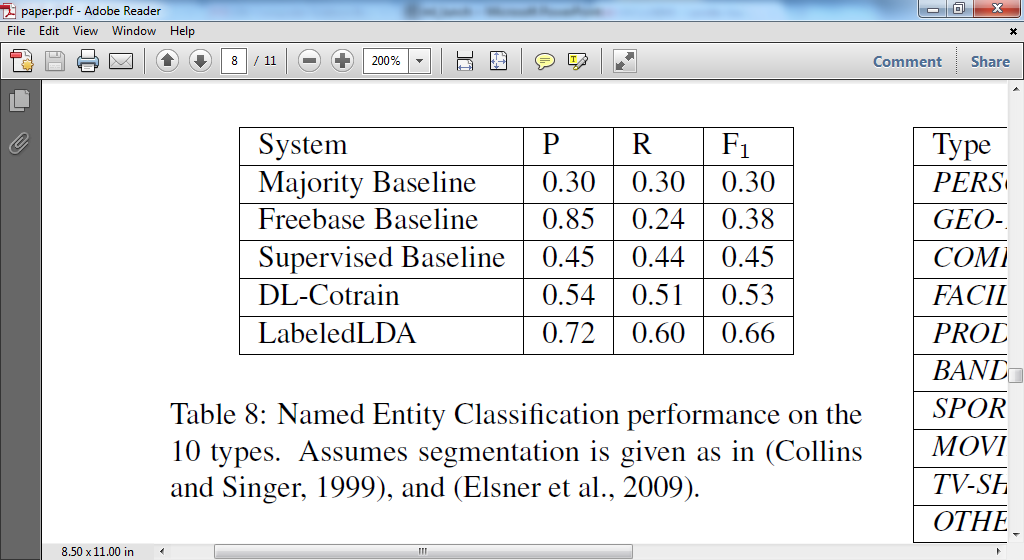 Classification Results By Type(Gold Segmentation)
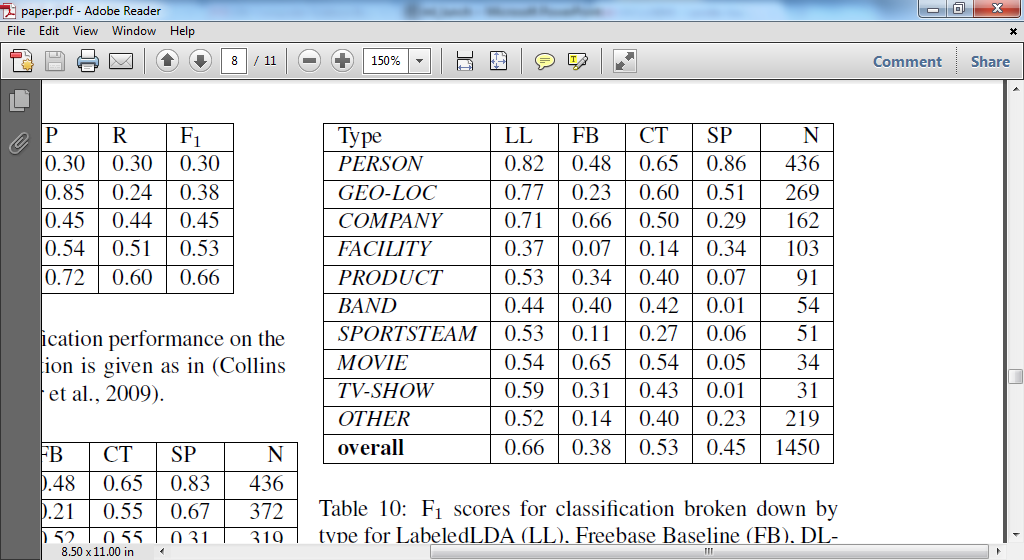 Performance (Segmentation Only)
Part Of Speech Tagging: Accuracy Drops on Tweets
Most Common Tag : 76% (90% on brown corpus)
Stanford POS : 80% (97% on news)